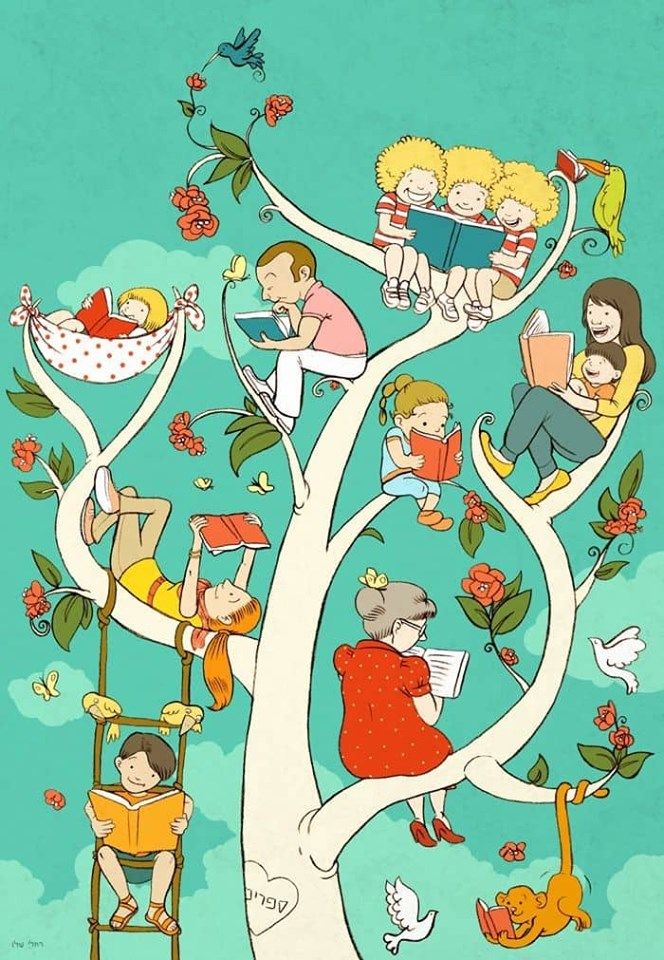 « ALI DI CARTA «
PROGETTO DI ISTITUTO a.s. 2022/2023
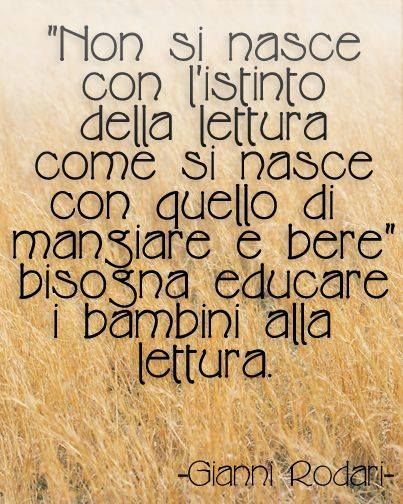 OBIETTIVI  GENERALI DEL PROGETTO
EDUCARE ALL’ ASCOLTO
FAVORIRE E PROMUOVERE LA LETTURA COME UN PIACERE E NON COME UN DOVERE 
ARRICCHIRE IL PATRIMONIO LESSICALE
SVILUPPARE LA CREATIVITA’ E L’IMMAGINAZIONE
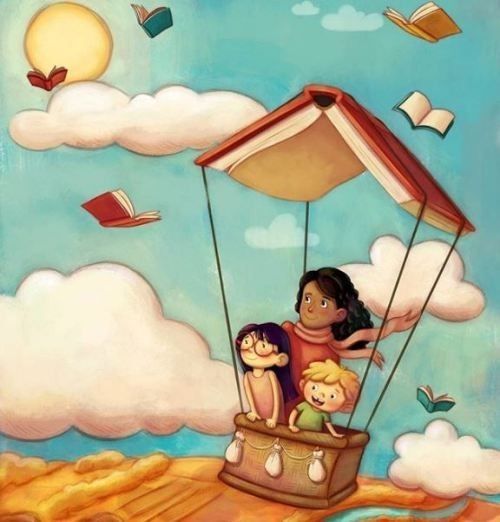 ALCUNE INIZIATIVE
#IOLEGGOPERCHE’#
LIBRIAMOCI NELLE SCUOLE 
IL MAGGIO DEI LIBRI 
LA GIORNATA MONDIALE DEL LIBRO
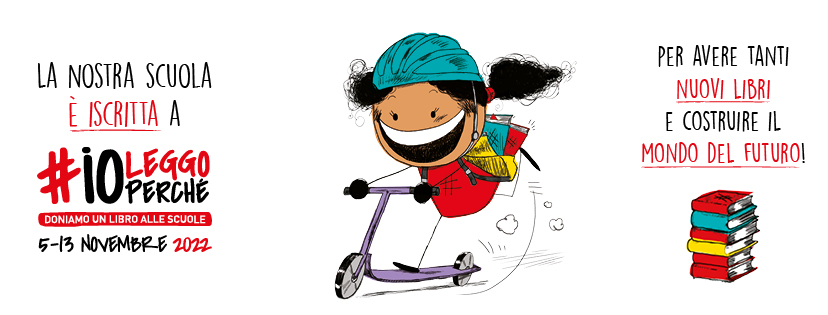 « LIBRIAMOCI NELLE SCUOLE «CLASSI PRIME E QUARTE
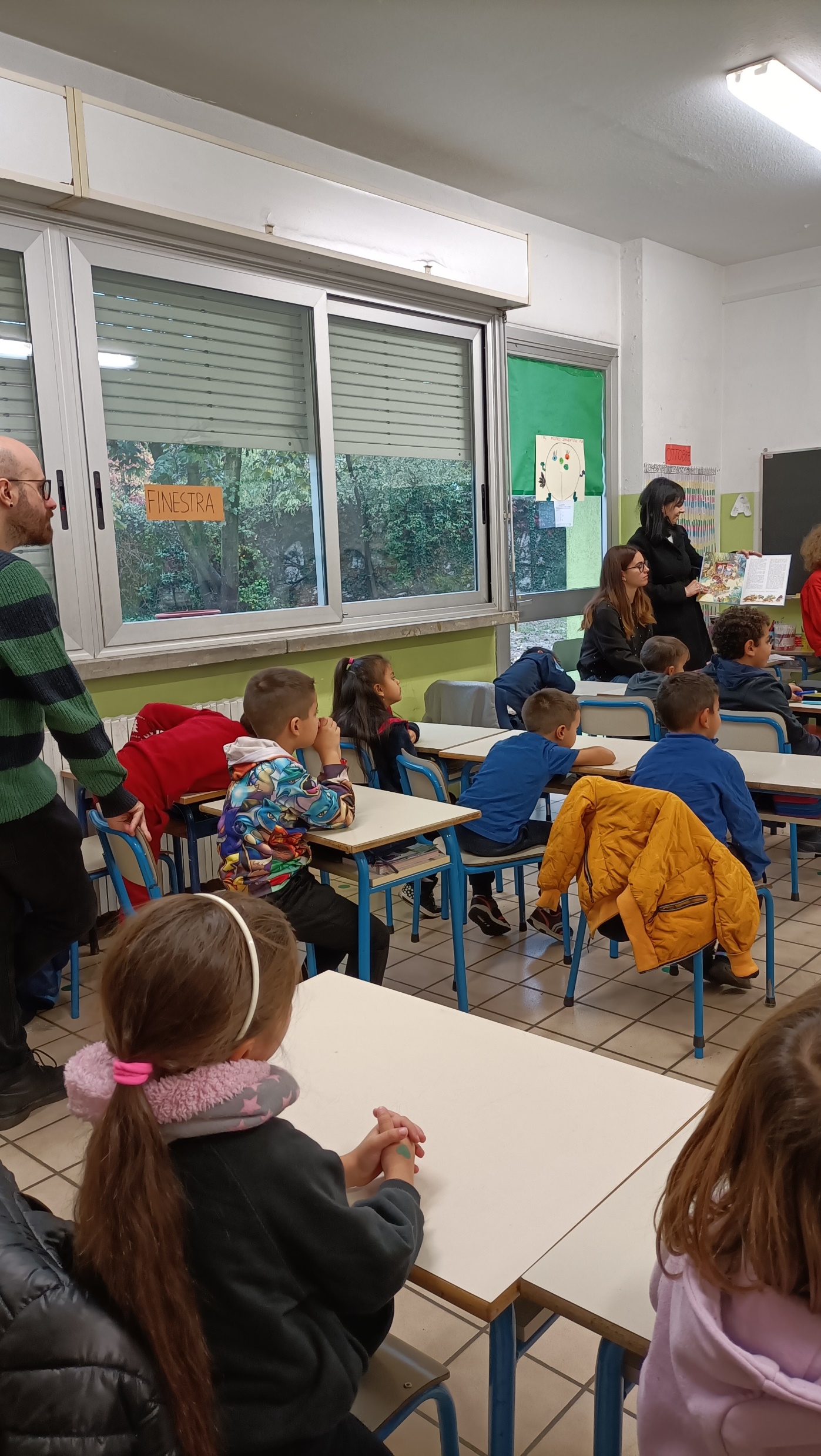 CLASSI TERZE E INFANZIA
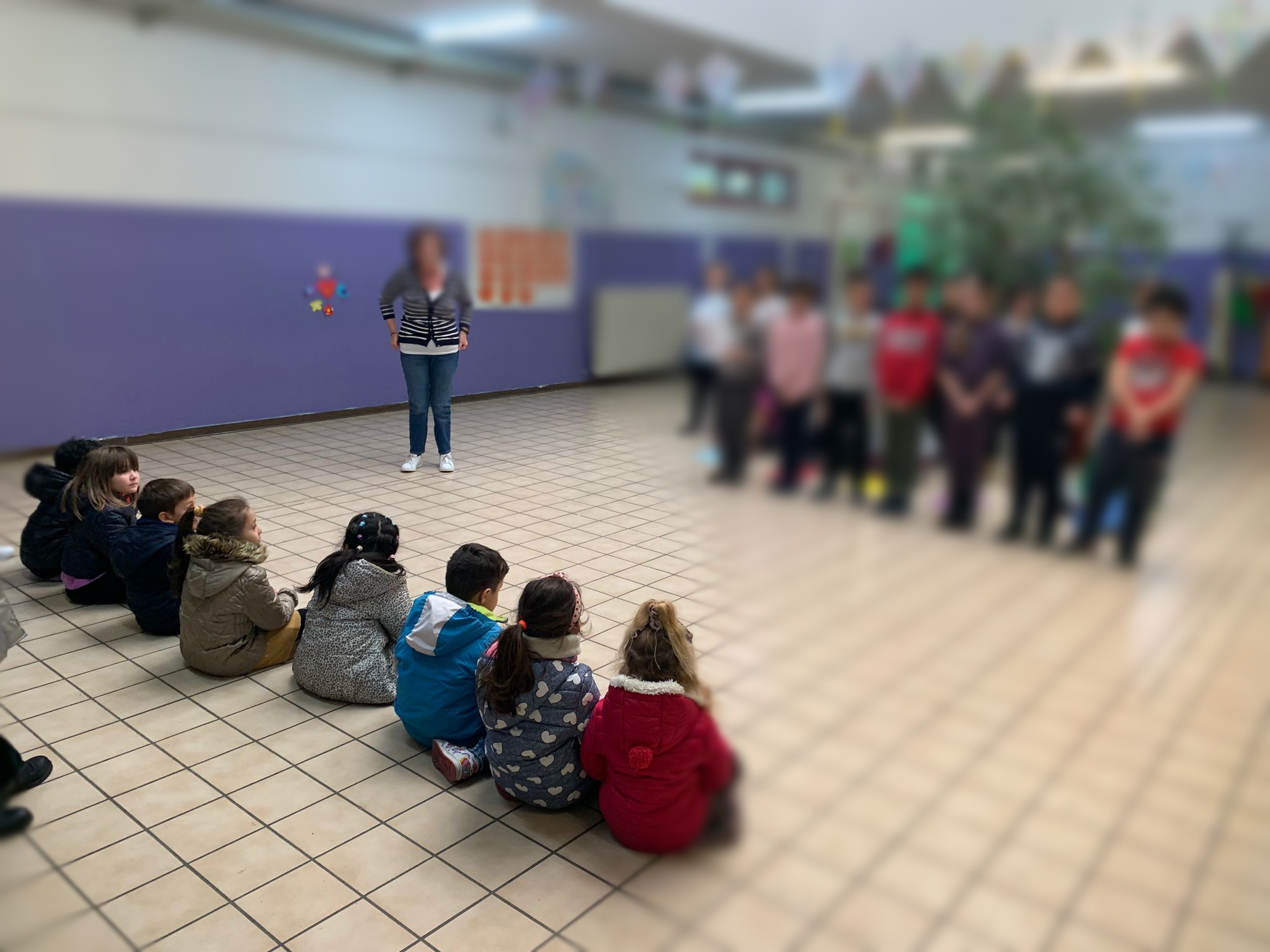 CLASSI QUINTE – SECONDE
SERVIZIO PRESTITI
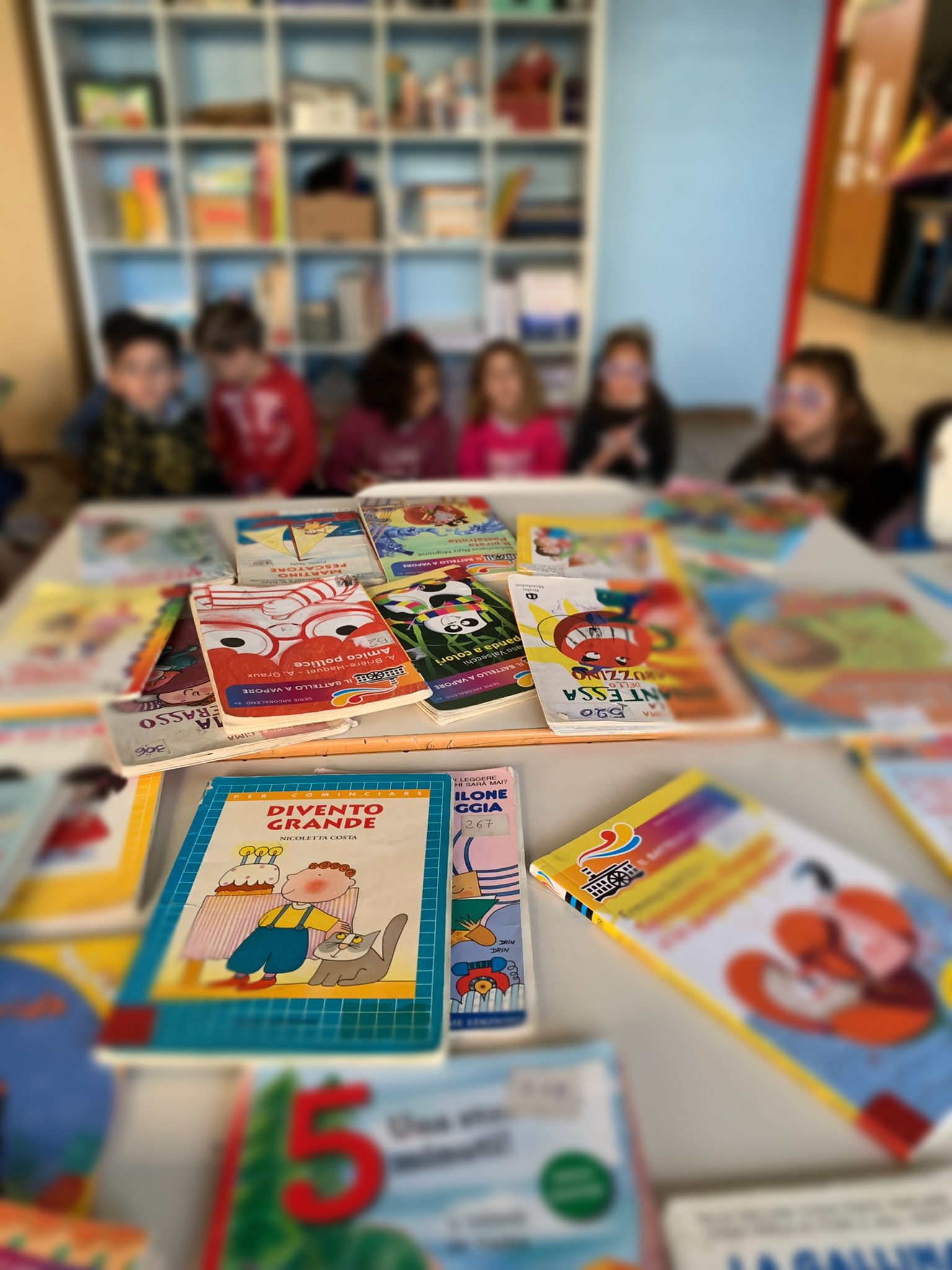 GRAZIE A TUTTI/E PER L’ATTENZIONE